ÇATALPINAR ANADOLU İMAM HATİP LİSESİ
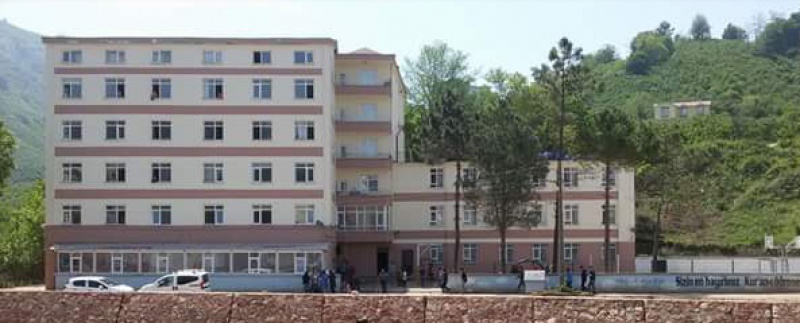 19 MAYIS GENÇLİK VE SPOR BAYRAMI
FEN LABORATUVARI
REHBERLİK FAALİYETİ
AKIL VE ZEKA OYUNLARI
GEZİYORUZ
MÜNAZARA
KERMES
GERİ DÖNÜŞÜM
HOPİLERİMİZ
YENİ EĞİTİM YUVAMIZ